Закон України «Про лісові репродуктивні ресурси» та деякі закони щодо вдосконалення застосування оцінки впливу на довкілля в лісовому господарстві[Сторчоус 2024, Проекти законів 454, 9516, 3562, 5766]
Д-р. Дірк-Роджер Айзенхауер (Dirk-Roger.Eisenhauer@smekul.sachsen.de)
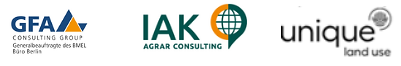 Генетичне різноманіття
Ключовий компонент функціонального біорізноманіття
Розширено визначення сталого розвитку Комісії Брундландта [2002] «Класичне», пов'язане з виробничим аспектом визначення сталого розвитку
Сталість як екологічна, економічна та соціальна структура ефектів і функцій
Відновлення, збереження, розвиток та використання генетичного різноманіття лісових фітоценозів є основною метою Закону «Про лісовий репродуктивний матеріал» у поєднанні з Лісовим кодексом України
Мета законодавства
→ Доповнення до формулювання мети закону!
2 |  5 листопада 2024 Dr. Eisenhauer
Розподіл компетенцій та обов'язків: Ефективний? Дієвий?
Департамент навколишнього середовища versus Департамент лісового господарства
Департамент охорони навколишнього середовища → основні вимоги до дозвільних документів!
Департамент лісового господарства → організаційні та впроваджувальні завдання!
Компетенції та відповідальність
Послідовна національна лісова політика?! 
Розробка та програмна реалізація національної стратегії сталого розвитку лісового господарства?!
Взаємодія відомчої політики та відповідальності за реалізацію?!
Об'єднання компетенцій/відповідальностей у департаменті лісового господарства!
Виняток: природоохоронні лісові території відповідно до природоохоронного законодавства
3
Оцінка впливу на довкілля (ОВД)
для лісогосподарських заходів
Питання, для яких необхідно розглянути виконання ОВД:
Додаток II Директиви 2011/92/ЄС
Держави-члени вирішують, чи повинен проект або план підлягати ОВД, на основі статей 5-10 Директиви.
Підстава
→ окремі конкретні випадки
або
→ порогові значення або критерії, встановлені державами-членами
Директива 2011/1992/ЄС
Суцільні лісові перетворення (вирубки)
Лісовідновлення (початкове лісорозведення)
4 |  5 листопада 2024 Dr. Eisenhauer
Оцінка впливу на довкілля: Право ЄС у порівнянні з національним законодавством
Застосування ОВД до регуляторних питань сталого ведення лісового господарства!?
ОВД навряд чи може бути реалізована в запланованому обсязі за допомогою ресурсів, фактично доступних для виконавчої влади та відповідних лісогосподарських підприємств!?
Обмежені лісові ресурси використовуються на шкоду сталому розвитку лісів відповідно до національної лісової політики!?
Директива 2011/1992/ЄС
ОВД у лісовому секторі: 
Передбачений національний стандарт явно перевищує вимоги Додатку II Директиви 2011/92/ЄС!!
5 |  5 листопада 2024 Dr. Eisenhauer
Транспозиція в національне законодавство України
Орієнтація на мінімальні стандарти Директиви 2011/1992/ЄС  
Відсутність поширення ОВД на звичайні лісогосподарські заходи
Створення ефективних структур та інструментів для моніторингу сталості в рамках лісової адміністрації
Директива 2011/1992/ЄС
6 |  5 листопада 2024 Dr. Eisenhauer
Збільшення площі лісів як елемент планування регіонального розвитку
Планування регіонального розвитку
Стратегічна оцінка впливу на довкілля
Пріоритетні напрямки для збільшення лісів
Стратегічне планування землекористування - Збільшення лісів
Зосереджується на природних та функціональних одиницях ландшафту
Ландшафтно-екологічно та соціально-економічно інтегрованi  
Просторово та часово диференційованi
Зв'язуючi
Територіально-специфічнi
Функціонально засновані на часових пріоритетах
Пов'язані з ресурсами
Програмна реалізація стратегічної мети державної програми розвитку
Ефективне адміністрування та імплементація
7 |  5 листопада 2024 Dr. Eisenhauer
ОВД у порівнянні з лісозахисними заходами
Не існує «санітарних» суцільних рубок.
Всеохоплююче адміністративне регулювання не запобігає широкомасштабним порушенням.
Важливо, щоб лісогосподарські підприємства мали всебічні повноваження для обмеження масового розмноження комах, що розмножуються на деревині та корі, на початковій стадії!
→ Виявлення шкідників
→ Ліквідація зараження
Суцільні рубки внаслідок неконтрольованого розповсюдження шкідників - це не рішення щодо захисту лісу, а рішення щодо використання та управління лісовим господарством!
Санітарні рубки
Лісозахисні заходи, санітарні рубки 
≠
ОВД
8 |  5 листопада 2024 Dr. Eisenhauer
Екологічно стійке використання проти заборони використання та знищення лісів
Захист усіх лісів
Лісівничі рекомендації для лісорослинних ландшафтів на основі типології, екології та функціональності лісів
Інтеграція заходів для розвитку біотопів та видового різноманіття, а також загальної функціональної безперервності
Впровадження у лісовпорядкування
Розвиток практичної лісівничої та технологічної досконалості
Моніторинг та контроль виконання заходів з урахуванням місцевої системи цілей
Лісове та природоохоронне законодавство формує законодавчу базу
Лісова адміністрація - компетентна та відповідальна
Основне завдання управління лісами у співпраці з лісовими підприємствами
9 |  5 листопада 2024 Dr. Eisenhauer
Дякую за Вашу увагу!
10 |  5 листопада 2024 Dr. Eisenhauer